You have 10 minutes to complete your DNA Replication brochure
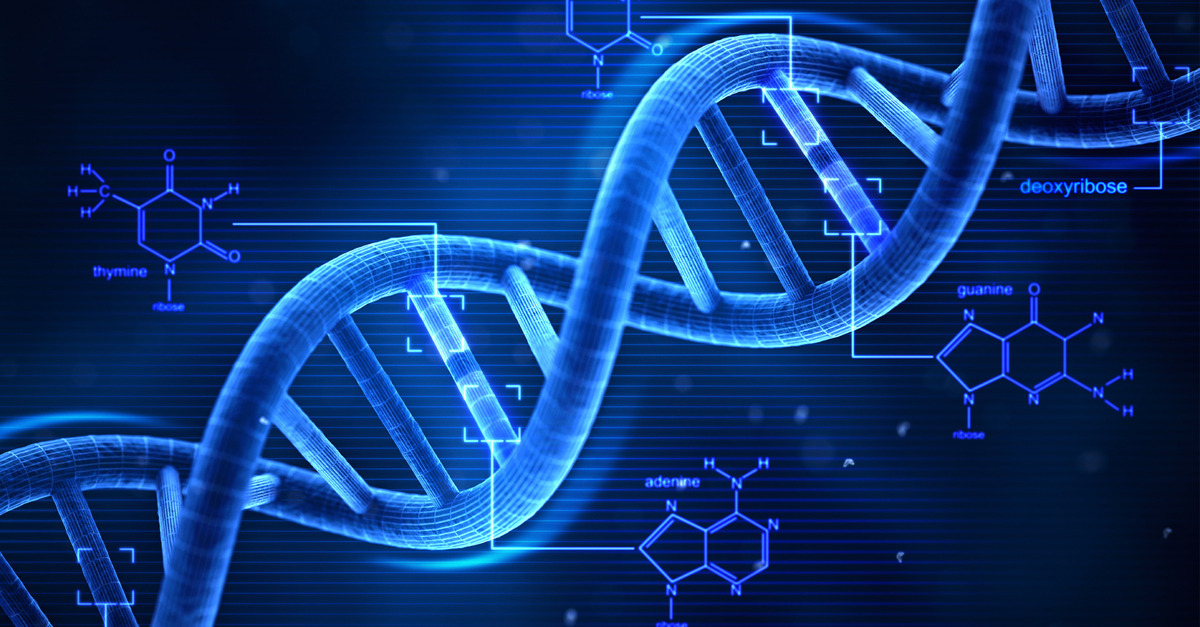 RNA Structure
RNA
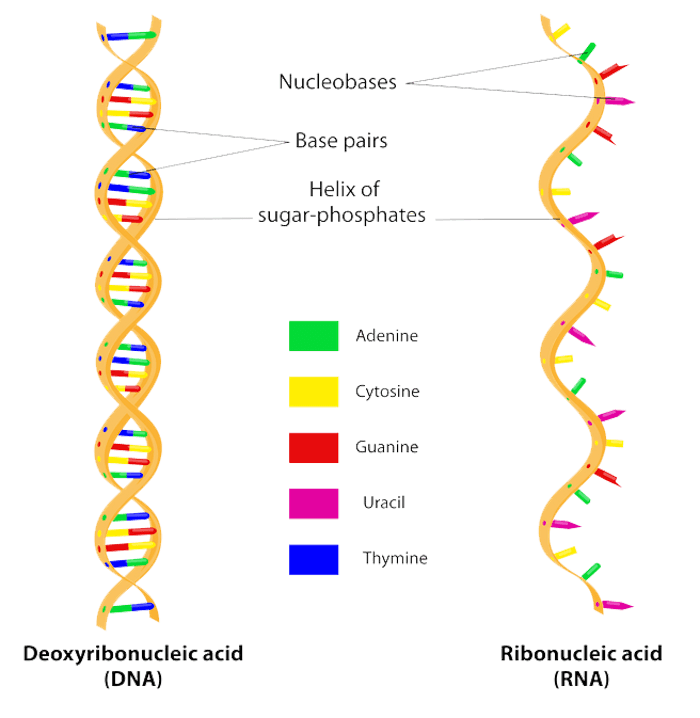 Listen
1 Strand
2 Strands
A, T, C, G
A, U, C, G
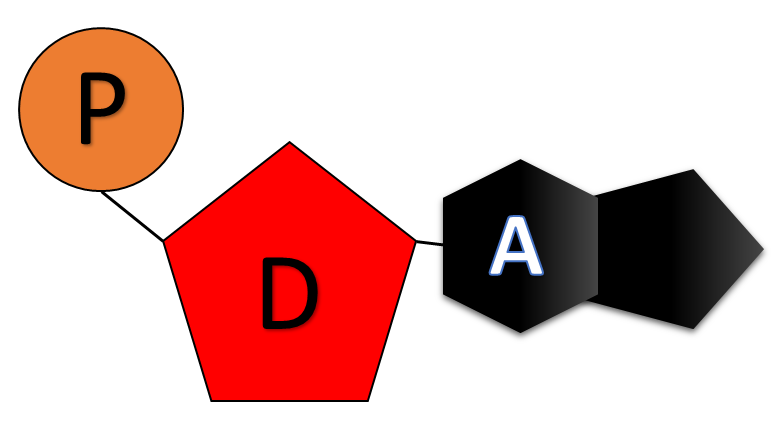 Listen
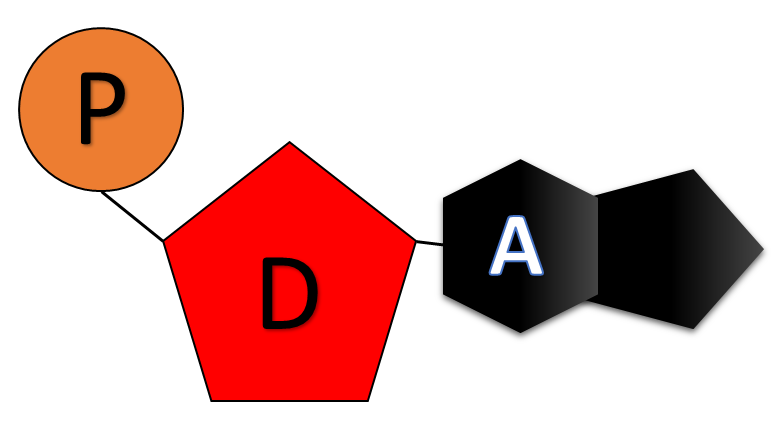 R
R
R
R
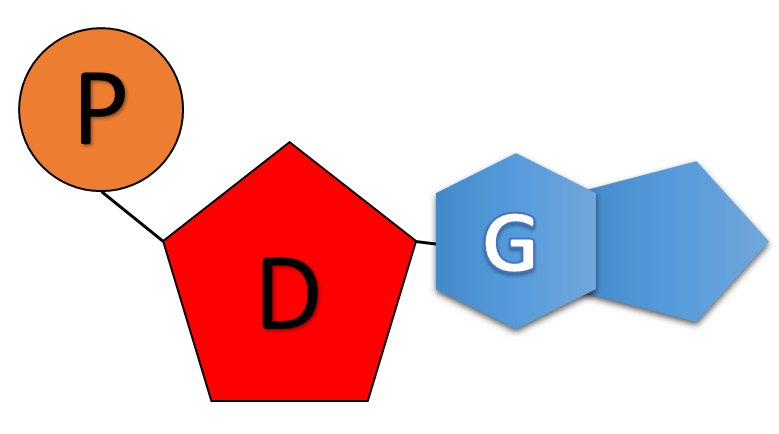 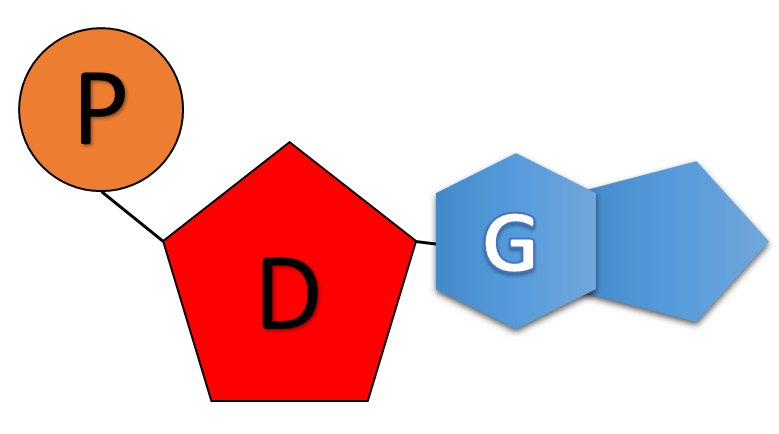 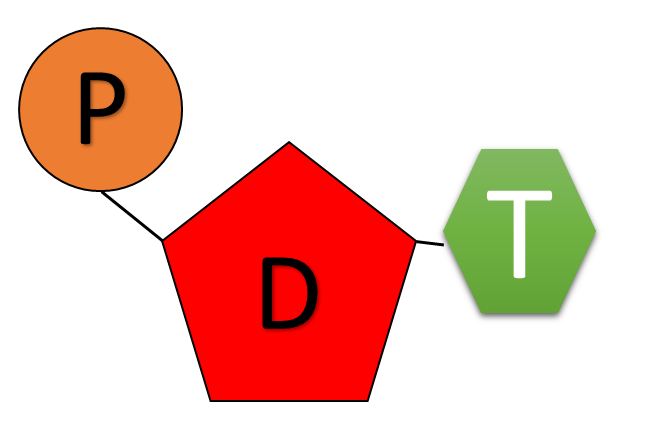 U
C
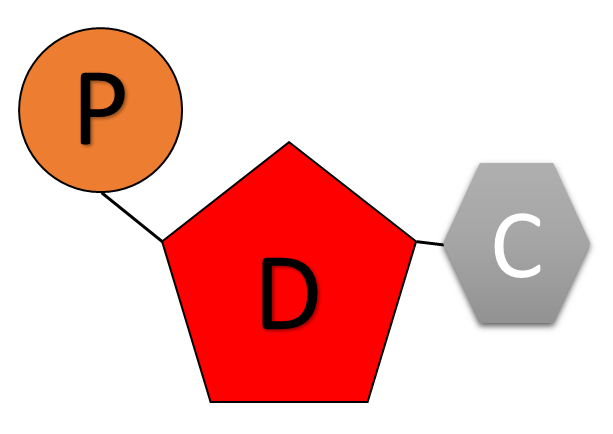 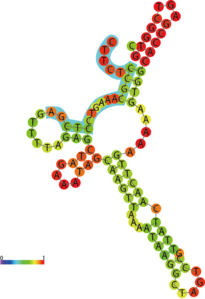 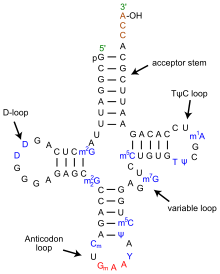 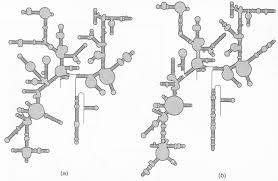 Write
RNA
DNA
Nucleic Acids
Made up of nucleotides
Double Stranded
Single Stranded
Deoxyribose Sugar
Ribose Sugar
A, T, C, G
A, U, C, G
Only has 1 shape and function
Can have multiple shapes and functions
Younger
Older
Stores Information
Moves Information
Found only in the nucleus
Found in the nucleus, and the cytoplasm
Listen
RNA Base Pairing
U
A
G
C
Base Pairing Key
Write
RNA  RNA
	A = U
	U = A
	C = G
	G = C
DNA  DNA
	A = T
	T = A
	C = G
	G = C
DNA  RNA
	A = U
	T = A
	C = G
	G = C
DNA
RNA
DNA
A
A
C
G
A
C
G
G
A
T
C
G
T
A
T
A
C
A
T
G
C
T
T
C
G
A
G
T
C
T
DNA
DNA
RNA
DNA
A
A
C
G
A
C
G
G
A
T
C
G
T
A
T
A
C
A
U
G
C
U
U
C
G
A
G
U
C
U
RNA
DNA
RNA
RNA
A
G
A
A
G
A
C
C
U
G
A
G
U
U
C
A
C
A
U
G
C
U
U
C
G
A
G
U
C
U
RNA
Review Questions
What type of macromolecule is RNA?
Is RNA double or single stranded?
How is a DNA and RNA nucleotide different?
What are the four nitrogenous bases for RNA?
Which bases pair together?
List 3 ways DNA and RNA are different.
Nucleic Acid
Single
Different sugars,  Uracil and Thymine
Adenine, Uracil, Cytosine and Guanine
A = U   and C = G
Number of strands,  sugar type, Uracil and Thymine, Age, Function, location
RNA World Hypothesis Close Read
https://www.youtube.com/watch?v=VYQQD0KNOis 
What is the main idea of this video?
What is DNA good for?
What are proteins good for?
What can RNA do?
List the following by age from oldest to newest:  DNA, RNA, PROTEIN
True or False:  DNA is a mutation of RNA
What does RNA do inside of our cells?
Why is RNA important?
RNA World Hypothesis Close Read
https://www.youtube.com/watch?v=VYQQD0KNOis 
What is the main idea of this video? RNA is believed to be the molecule that started life.
What is DNA good for?Storing information
What are proteins good for?Molecular machines; building, catalyzing, breaking things down
What can RNA do?RNA can store information and act as a molecular machine
List the following by age from oldest to newest:  DNA, RNA, PROTEINRNA, Protein, DNA
True or False:  DNA is a mutation of RNATrue
What does RNA do inside of our cells?Codes, Catalyzes, Builds, breaks down, cuts
Why is RNA important?RNA is an ancient molecule that helped start life and is still an important molecule in our bodies today.
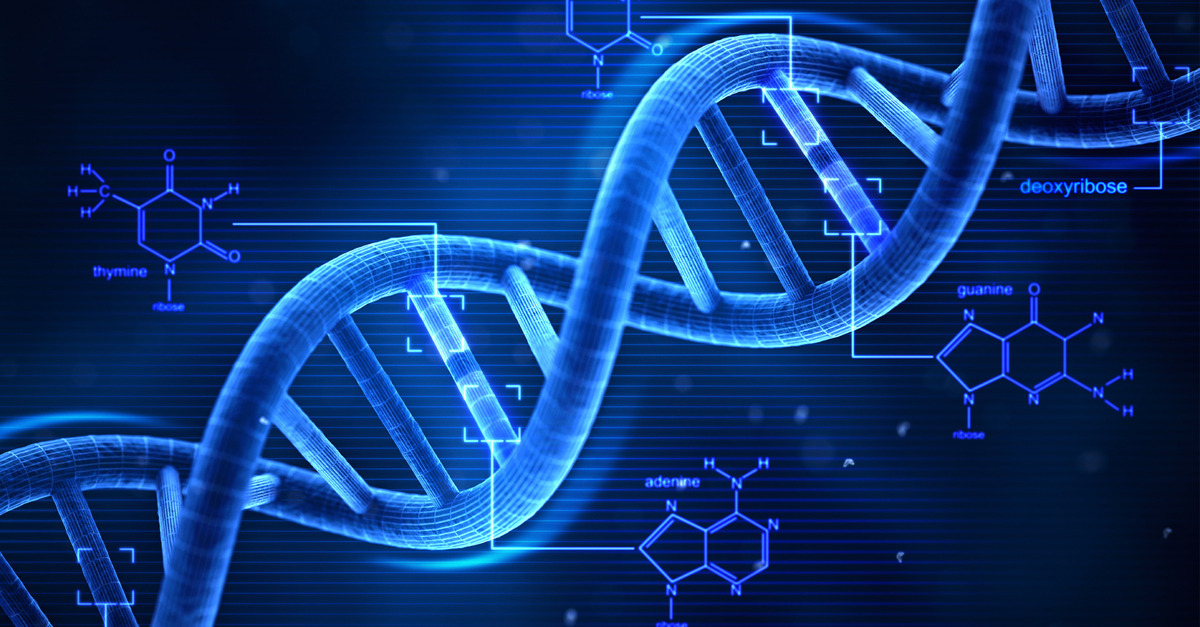 Types of RNA
Listen
Messenger RNA
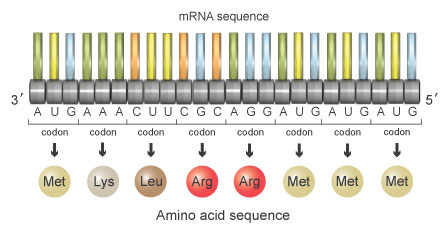 Listen
Transfer RNA
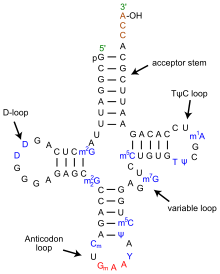 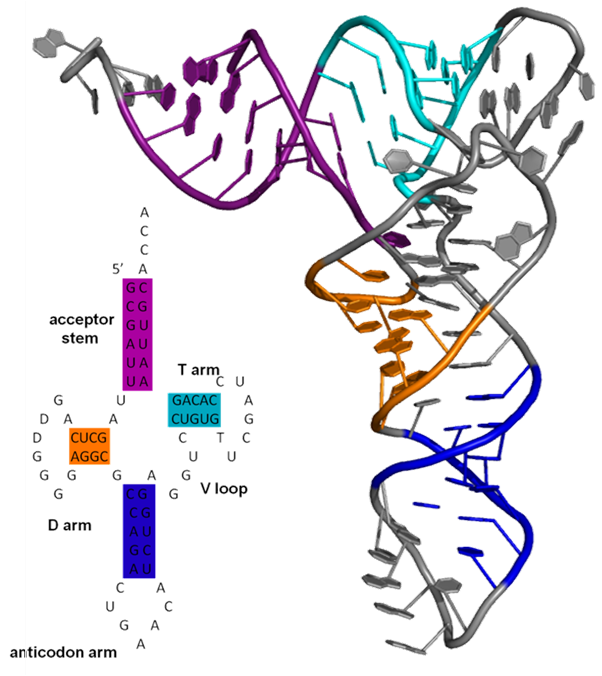 Listen
Ribosomal RNA
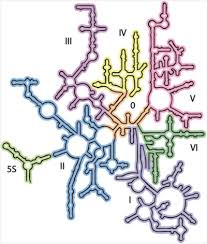 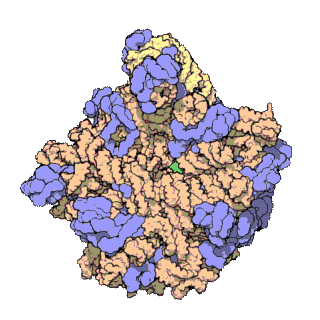 Listen
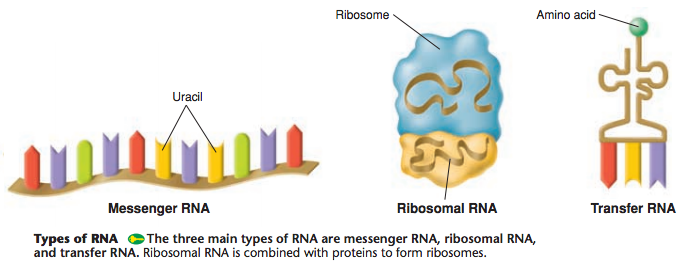 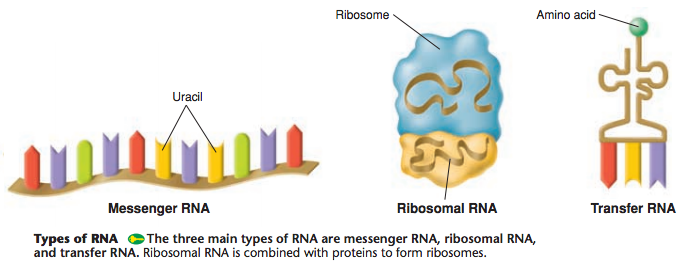 Codon
Codon
Codon
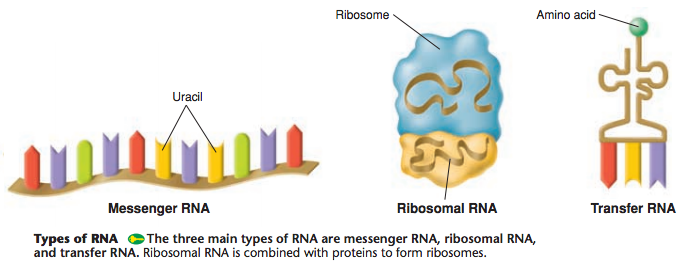 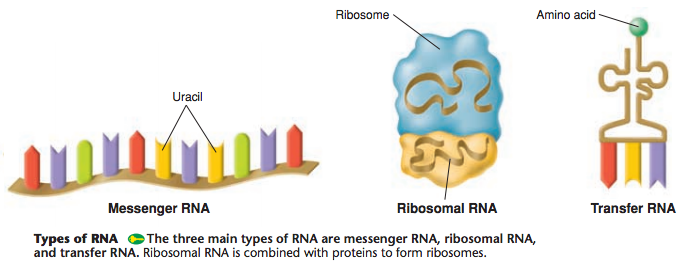 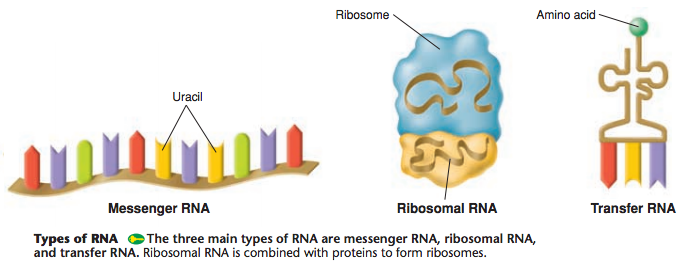 Anticodon
Anticodon
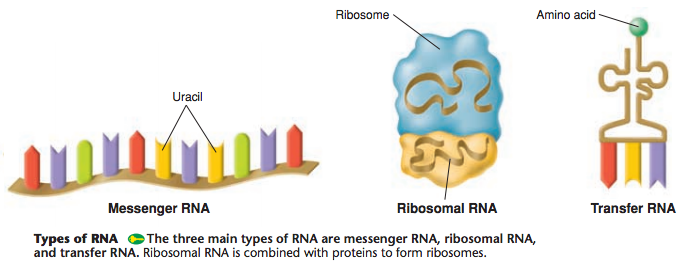 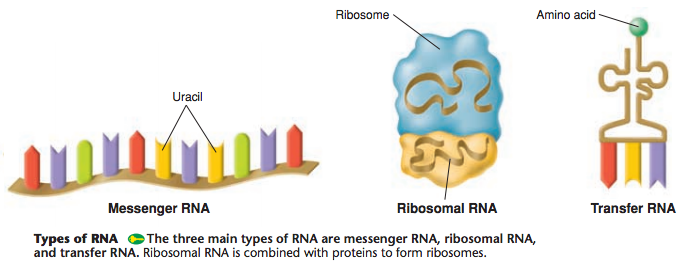 Listen
Write and Draw
Types of RNA
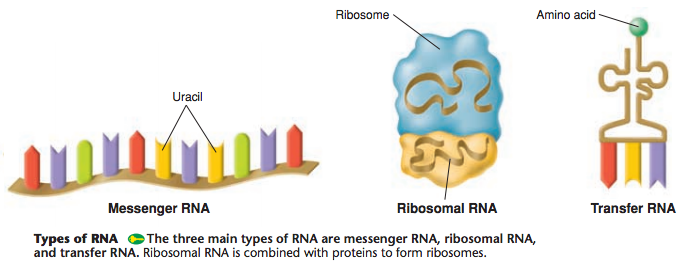 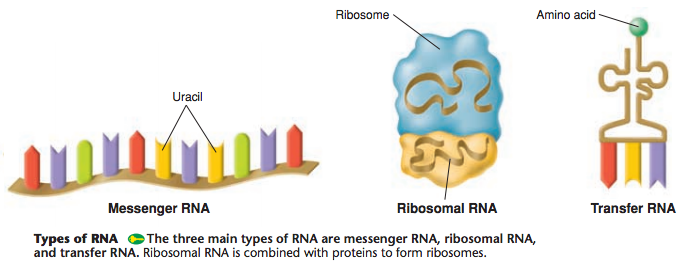 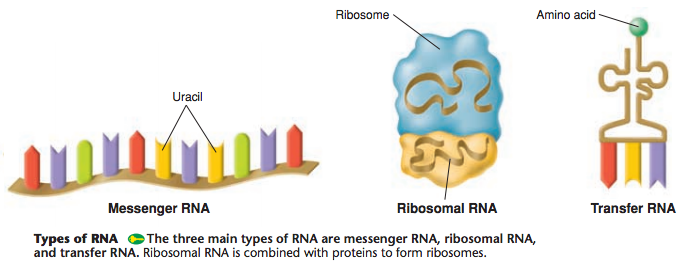 Listen
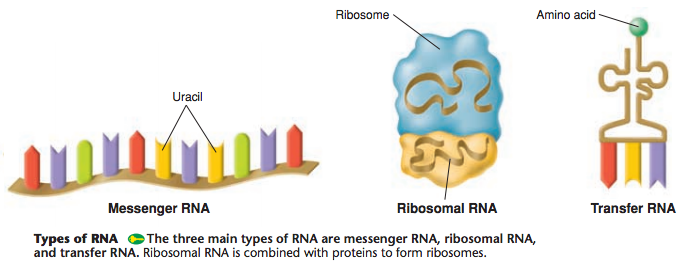 CODON
CODON
CODON
Listen
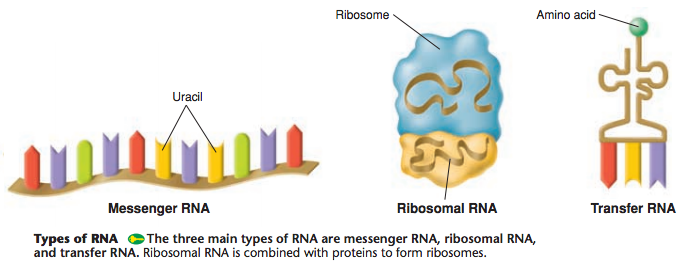 ANTI-CODON
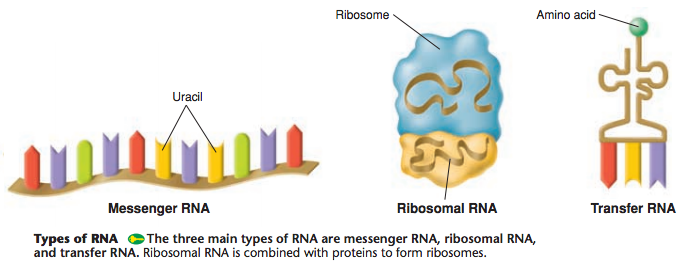 Amino Acid
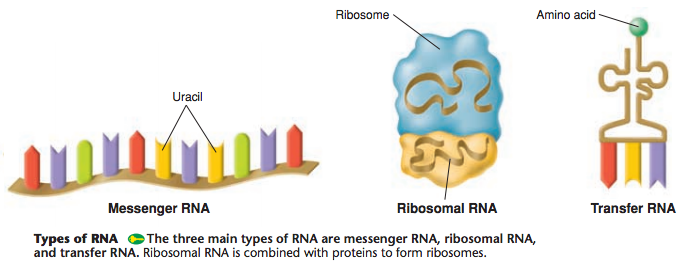 Amino Acid
Listen
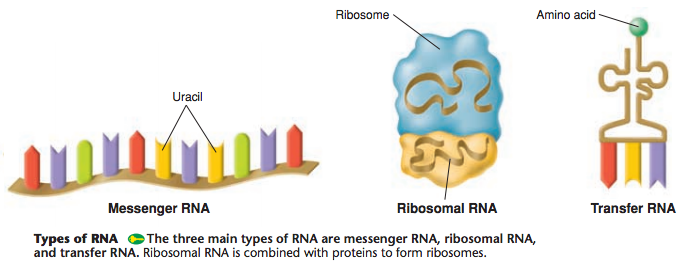 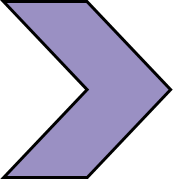 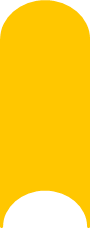 Write
Codons and Anti-Codons
Codon – three nucleotides on a messenger RNA (mRNA) strand
Anti-codon – three nucleotides on a transfer RNA (tRNA)

Codons and Anti-codons base pair together.
Review Questions
What are the three types of RNA
What does messenger RNA (mRNA) look like and do?
What does transfer RNA (tRNA) look like and do?
Where is ribosomal RNA (rRNA) located?
What is a codon?
What is an anti-codon?
How do codons and anti-codons interact with one another?
Messenger RNA (mRNA), Transfer RNA (tRNA) and Ribosomal RNA (rRNA)
Single strand of RNA that delivers information from the DNA to the Ribosome
Folded into a T- Shape, transfers amino acids in the cytoplasm to the ribosome
Inside of the Ribosome
Three nucleotides found on a messenger RNA
Three nucleotides found on a transfer RNA
They base pair together.